Команда – TBD (РИ-180022)

Прикладная информатика-бакалавриат

Черепанов Демьян
Луговских Александр
Гольтяпов Дмитрий
Целевая аудитория
Школьники 10-11 классов, выбирающие куда поступить после окончания школы.
Потребности
Выбрать подходящий вуз.
Поступить на интересующую специальность.
Успешно закончить обучение.
Анализ конкурентов
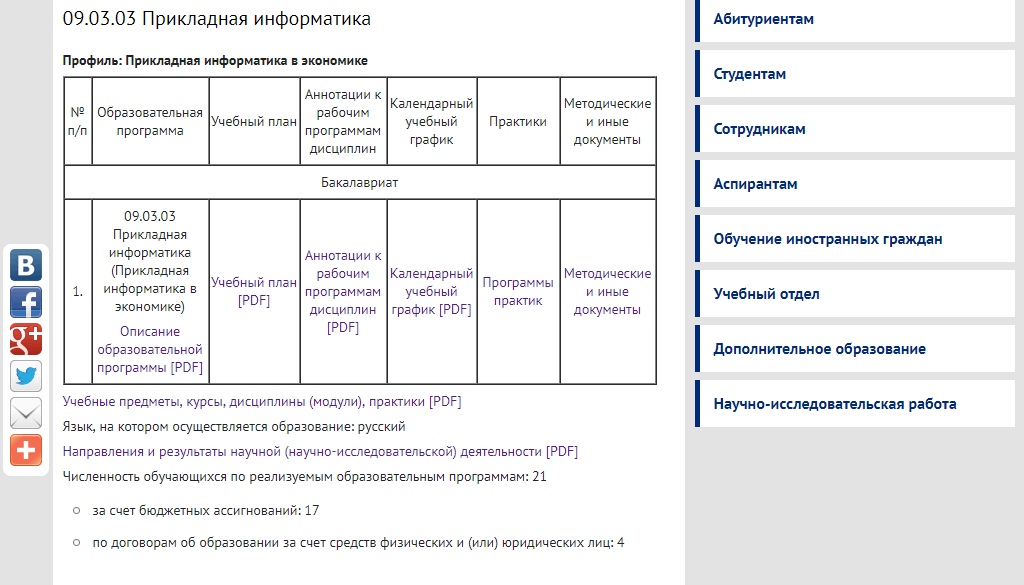 Разработка макета
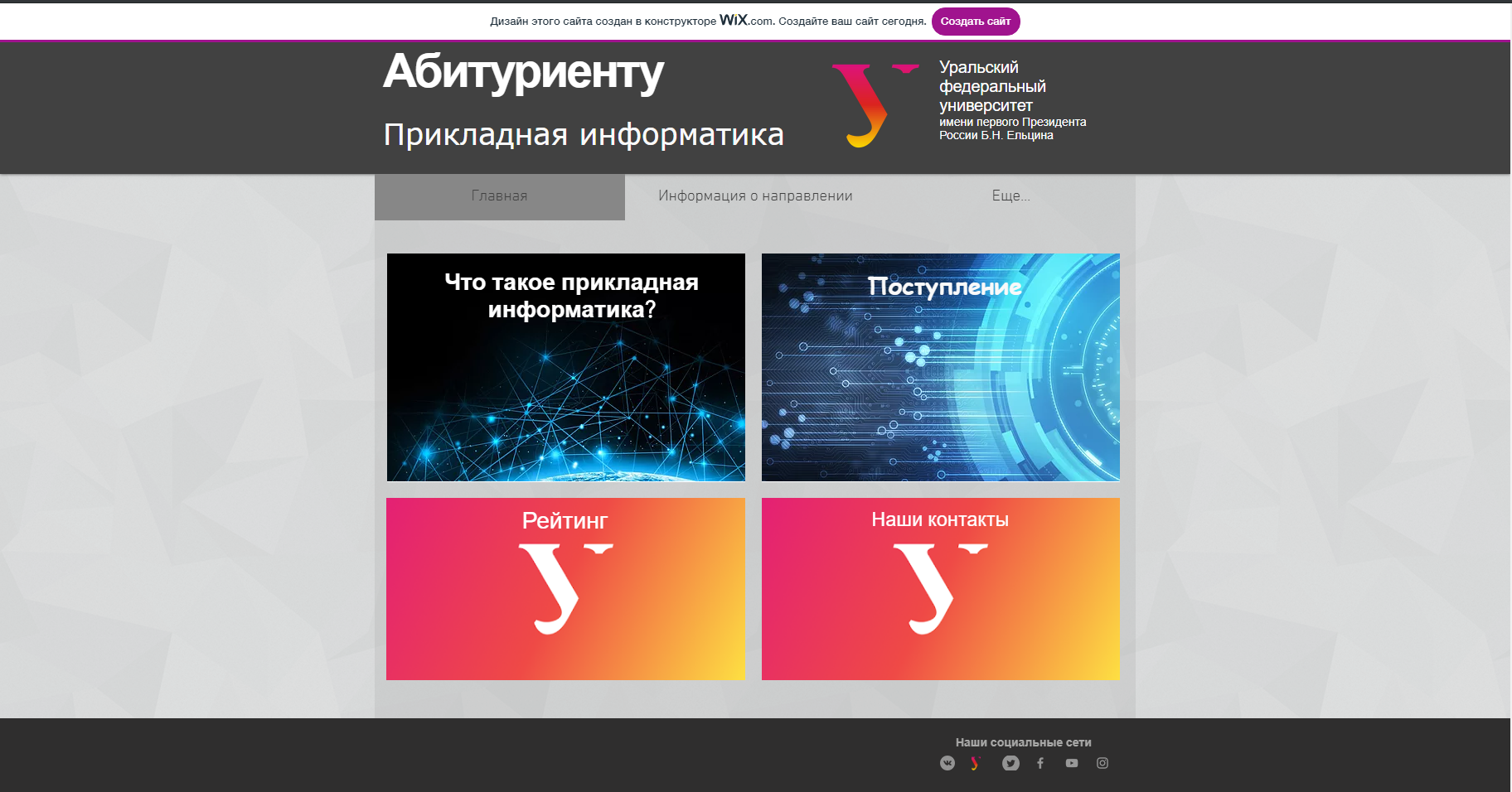 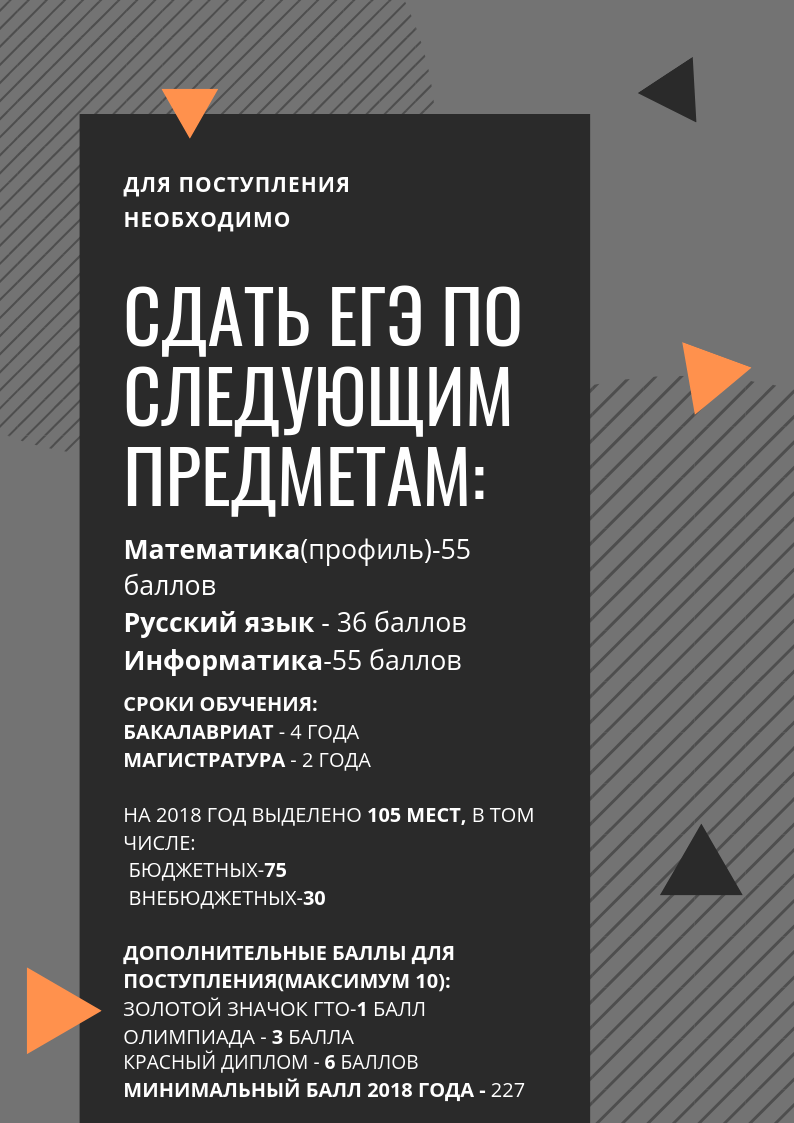 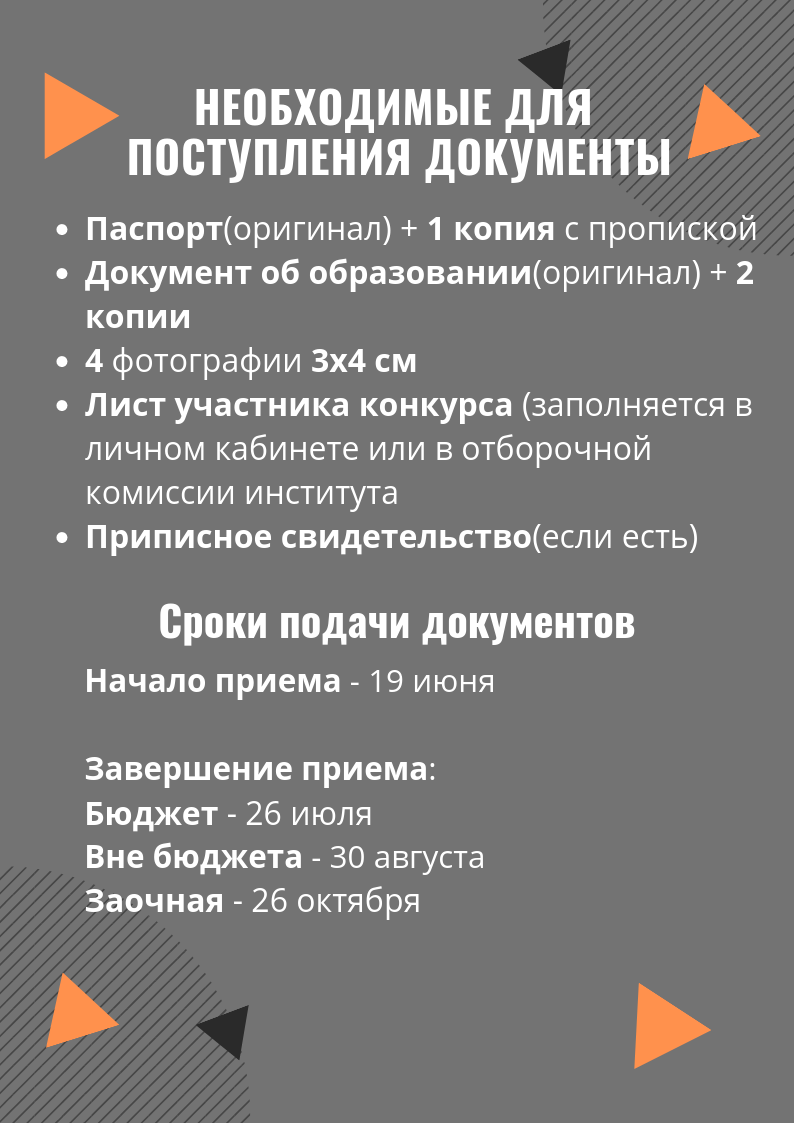 Разработка сайта
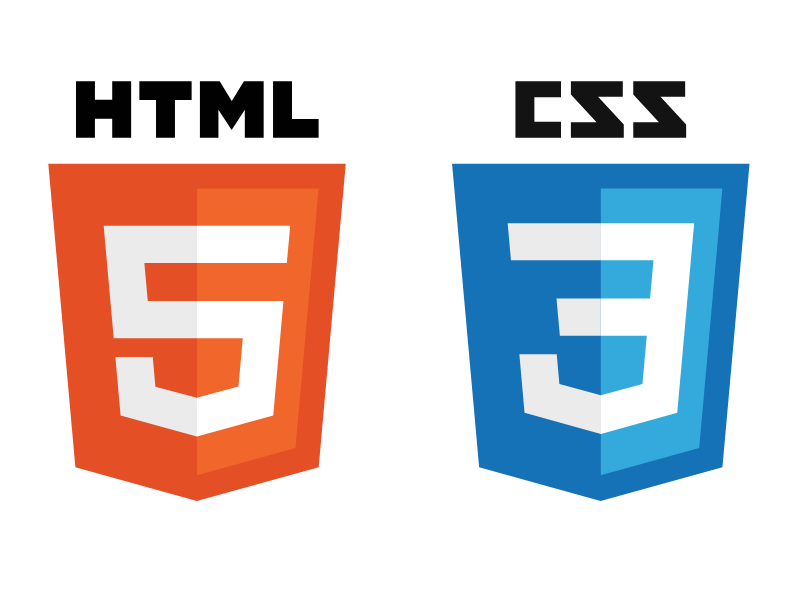 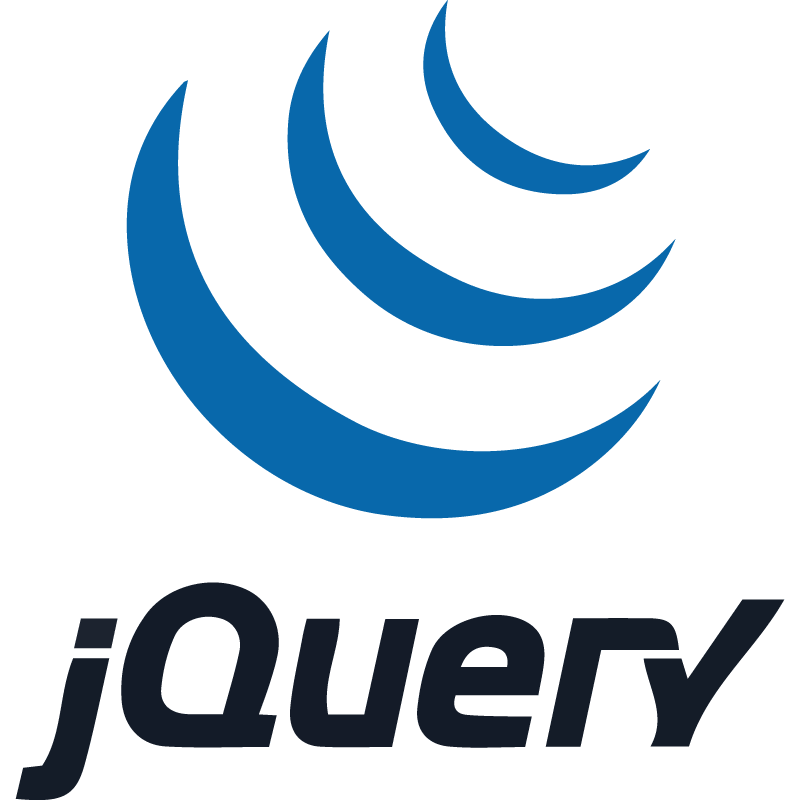 Заключение